Читамо и пишемо научена слова
Наташа Симуновић
Читамо
Чик, чворче
Чича
чворак
чува
чету
чавки.
Чик, чворче, чвркничавкичвргу.Чик!
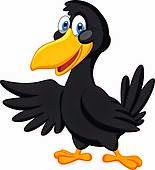 Чворак
Текст преузет из Буквара, Вука Милатовића и Анастасије Ивковић
Наташа Симуновић
Читамо
Ћуран
По дворишту ћуран шеће,ваздан пућка и блебеће.Главом вије,шири реп: - Ћурке моје, баш сам леп!
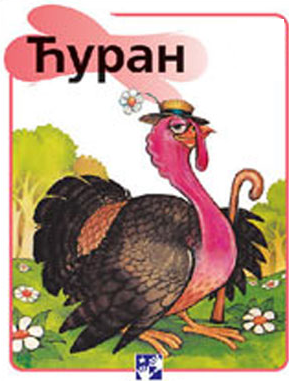 Текст преузет из Буквара, Вука Милатовића и Анастасије Ивковић
Наташа Симуновић
Диктат
Читање и писање
Чеда данас иде код баке Љубице. Бака спрема ручак за целу породицу. Скувала је пилећу чорбицу. После тога следи спанаћ са пљескавицама. Биће и нека посластица за децу.
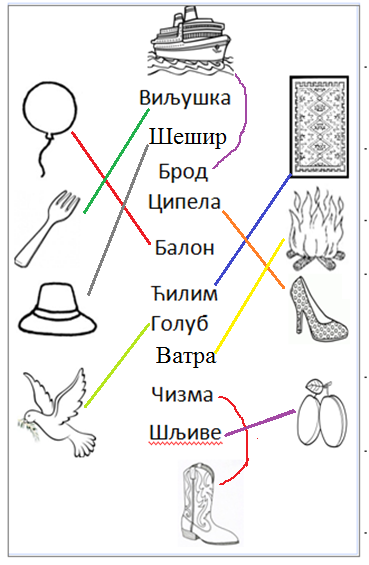 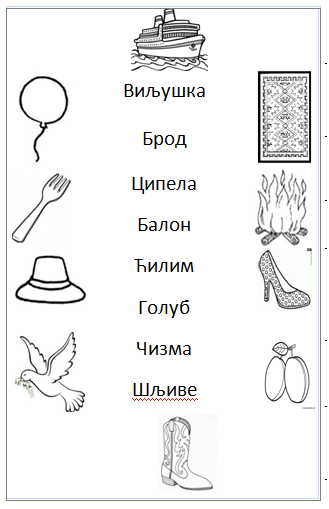 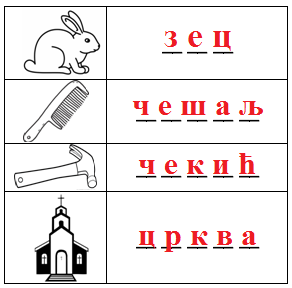 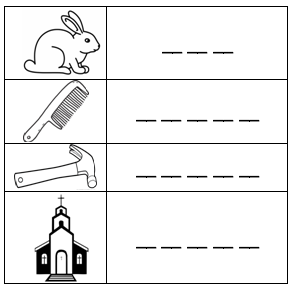 Наташа Симуновић
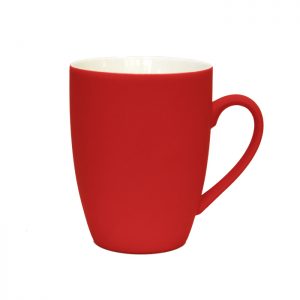 шољица
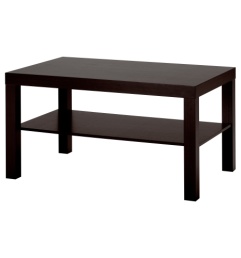 сточић
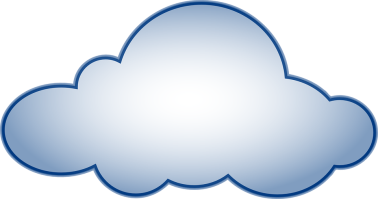 облачић
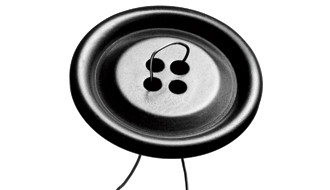 дугменце
Наташа Симуновић
Слика, реч и реченица
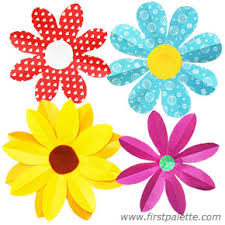 цвеће
Цвеће је поклон за Љубицу.
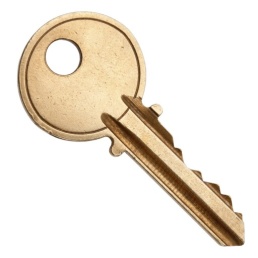 кључ
Заборавио сам кључ код куће.
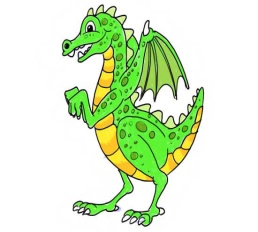 змај
Змај бљује ватру.
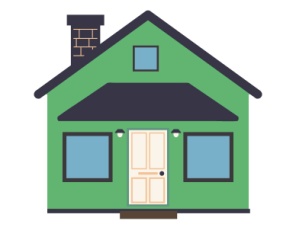 Кућа има двориште.
кућа
Наташа Симуновић